Occupational Quality Assurance Unit

23 June 2016

Lynette Nkomo
FP&M SETA
1
Content
Overview of Occupational Quality Assurance Unit 
QCTO’s vision
Occupational Quality Assurance (OQA) Unit
Implementation of occupational standards
External Integrated Summative Assessment
Policies
AQP status and registered qualifications
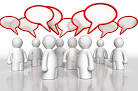 FP&M SETA
2
QCTO’s VISION
QUALIFYING = Become officially recognised as a practitioner of a particular trade or occupation, typically by undertaking training and passing examinations; to provide proper necessary skills, knowledge, credentials, etc.; to make competent to qualify oneself for a job.
SKILLED = Having or showing the knowledge, ability or training to perform a certain task/activity well.  The ability, coming from one’s knowledge, practice, aptitude, etc. to do something well.
CAPABLE = Able to achieve efficiently whatever one has to do; to be competent
WORKFORCE = The people engaged or available for work
FP&M SETA
3
Strategic Objective :

ONE
QUALITY ASSURANCE UNIT

To ensure that the Quality Assurance  System for the implementation of registered occupational qualifications is  functional, effective and efficient
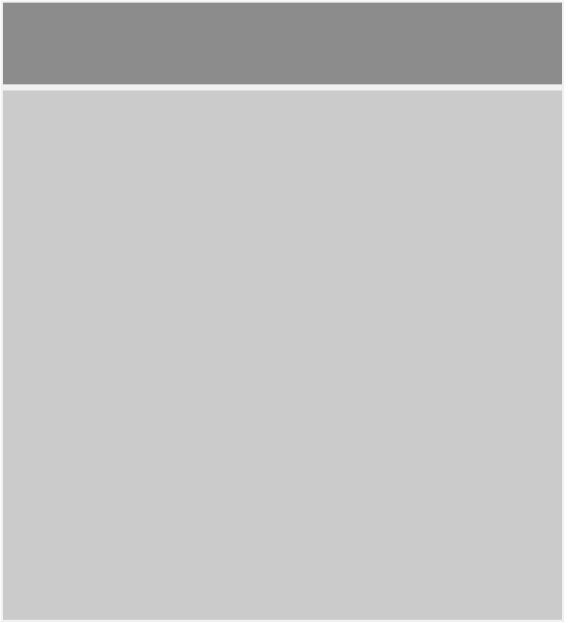 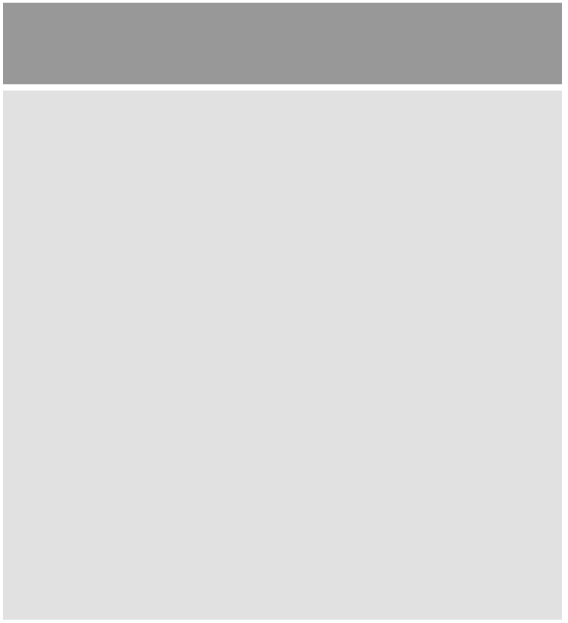 Previously Registered qualifications
N4-N6 and National Diploma
•   Develop QCTO implementation plan for  taking back quality assurance functions delegated to DHET (N4-N6)  (approved by Council in November 2014)

•   Develop QCTO capacity.

•   Consult Council approved plan 
    with DHET
 
•   QCTO to implement QA plan for 
    June 2015 N4-N6 examinations

Accredit N4-N6 providers and ensure that DHET issues them with examination centre numbers

The QCs CEO Committee appointed a Task Team to look into registration of providers by DHET
•   Develop QCTO implementation plan to give effect           to the draft plan for taking back quality assurance functions delegated to SETA’s and Professional bodies (approved by Council in March 2015)
•   Develop QCTO capacity
•   Consult Council approved plan with SETA’s and      Professional Bodies and SAQA
Operational Activities
•  QCTO to take control/management of NLRD uploads
•  QCTO commence with QA of SDPs – audit of a sample of SDPs
•  QCTO implements QA processes to moderate/verify learner achievement.
•  QCTO monitors/controls learner certification.
•  QCTO approves/sign off on learner achievement to NLRD.
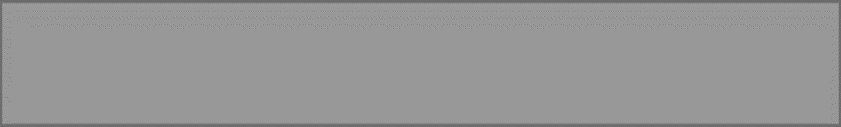 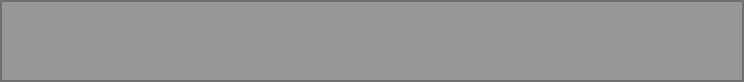 Ministerial
Guidelines
Simplification of the NQF/Addressing quality assurance gaps
Progress being made to ensure articulation routes have been developed within and between sub-frameworks
Qualifications, Part Qualifications and Specialisations
4
Strategic Objective :

TWO
CERTIFICATION

Learner achievements for qualifications on the OQSF quality assured and certificated as prescribed in QCTO policies
4. Digitalisation and quality assurance of historical 
     learner records.

•   Implement process to identify and locate learner
    records

•    Develop plan and secure funding for  the 
     digitisation of learner records.
1. Process certification recommendations from AQPs
.
2.  Process Certification verification requests
Operational Activities
3. Upgrade certification system
Simplification of the NQF/Addressing quality assurance gaps
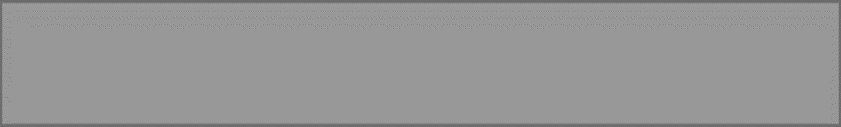 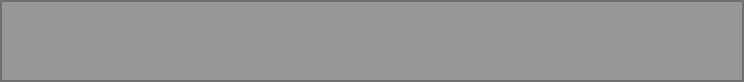 Ministerial
Guidelines
Digitisation and quality assurance of learner records
Establishment and operationalization of a fraud unit
Qualifications, Part Qualifications and Specialisations
5
Occupational Standards
Occupational standards can be regarded as the benchmark of competence required in the relevant sector, which forms the key components of the QCTO’s occupational qualifications.
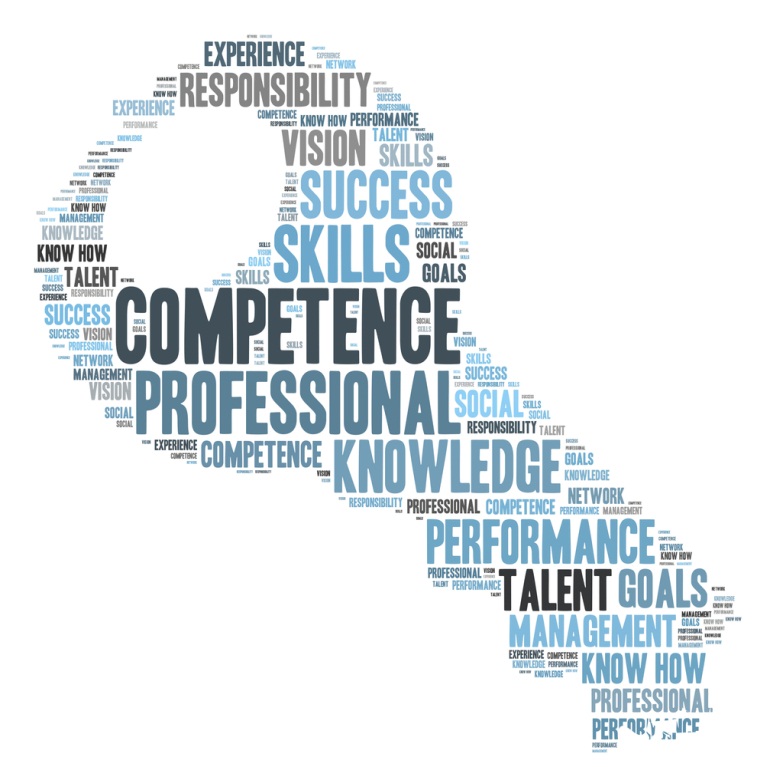 FP&M SETA
6
How are these standards implemented?
DQP process – qualification is developed by industry (CEPs) for the industry
Training takes place at SDPs (Skills Development Providers) accredited by the QCTO
The final assessment is conducted and managed by the approved AQP for a particular qualification at an accredited assessment centre
The QCTO therefore sets standards through the model of qualifications, the provisioning as well as the final assessment
The purpose of the EISA is to allow for qualifying          learners to become officially recognised as practitioners         of a particular trade or occupation with a QCTO certificate
FP&M SETA
7
The final External Integrated Summative Assessment (EISA)
EXTERNAL:	An assessment compiled by the AQP is used to assess 		           all learners nationally (those who have qualified for it)
INTEGRATED:The EISA not only comprises of an integration of all 		   components and modules: Knowledge, Practical and Workplace,
                       but also of all Exit Level Outcomes
SUMMATIVE:The final assessment at the end (similar to ‘Board 		   exams’ / the “Red Seal”) to prove competence
ASSESSMENT:The most suitable form of assessment is decided upon 		           to assess the learners’ capability TO DO the job!!
FP&M SETA
8
Entrance to the EISA
Knowledge
Practical
Workplace
Competency in all three components is required
 including FLC
SoR
Learner qualifies for EISA
FP&M SETA
9
The AQP’s involvement
Each AQP is responsible for the development, organisation and implementation of the final EISA. 
The AQP has certain roles and responsibilities with regards to the implementation of the final assessment (EISA).
An AQP is encouraged to seek the technical and subject expertise from the relevant parties/ bodies in industry to ensure that the standards of the final EISA will be met in order to qualify competent learners.
To this end, for the implementation of the qualification, the AQP will ‘project plan’ all activities that will contribute to the success of the EISA, for e.g. when to release exemplars; notices on forthcoming assessments etc
FP&M SETA
10
So – what’s new?
Learners completing the QCTO  occupational qualifications will be sitting for a national, external, standardised final assessment in which competency has to be proven, in order to receive the QCTO certificate.
The curriculum document provides assessment criteria for the 3 components (Knowledge / Theory / Workplace) which form part of the formative assessment process, conducted by the SDP
The final EISA is done in an integrated manner on the exit level outcomes of the qualification, and focuses on required competencies for the job
AQPs prescribe the minimum requirements for the assessment specialists to be used for the final EISA
FP&M SETA
11
Policies
Assessment Policy for Qualifications and Part Qualifications on the OQSF approved by Council 
Policy on Accreditation of Assessment Centres
Policy on Recognition  of Prior Learning (RPL) 
Criteria and Guidelines for Assessment Quality Partners
Resulting Policy (under development)
Monitoring and Evaluation Policy
FP&M SETA
12
Approved AQPs
FP&M SETA
13
Action!
By working together, we can all 


contribute to nation building!
FP&M SETA
14
Thank you!
Lynette Nkomo
Deputy Director: Quality Assurance of Assessment
__________________________________________________www.qcto.org.za
Nkomo.l@qcto.org.za
Tel: +27 12 003 1800
Direct: +27 12 003 1819

256 Glyn Street, Hatfield, Pretoria, 0083
Private Bag X278, Pretoria, 0001
FP&M SETA
15